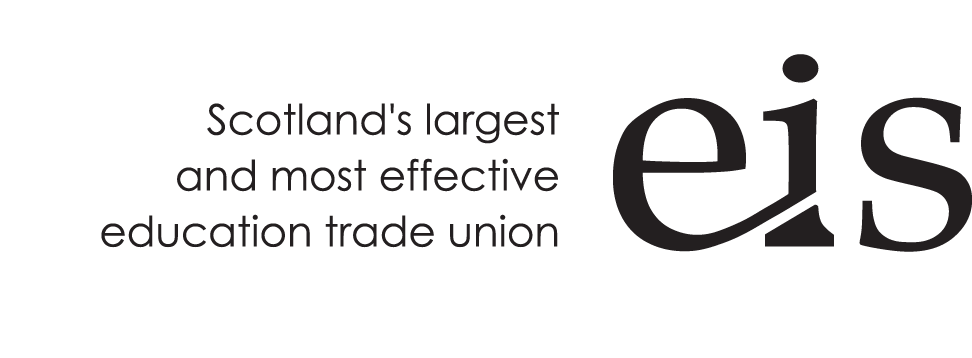 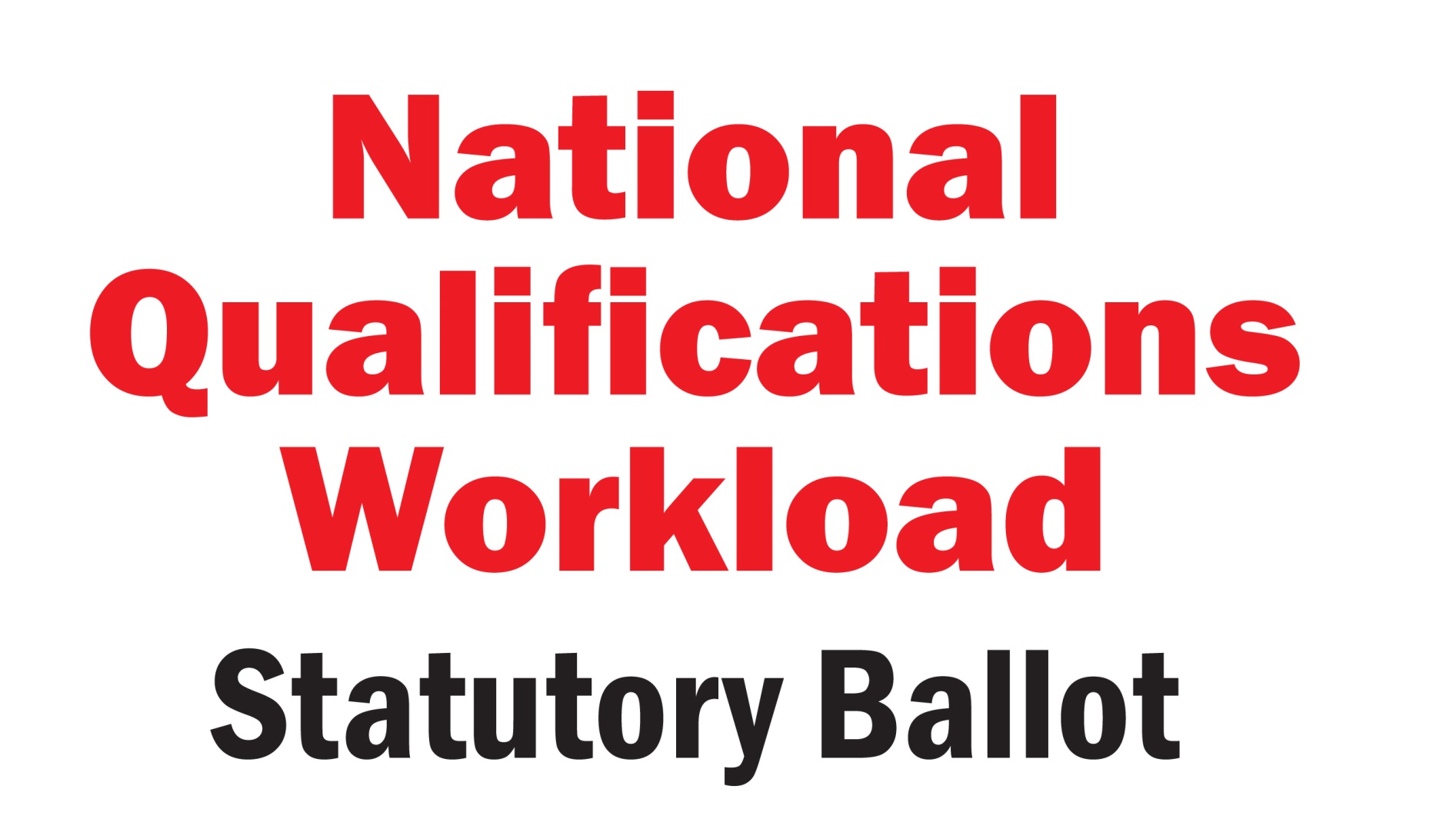 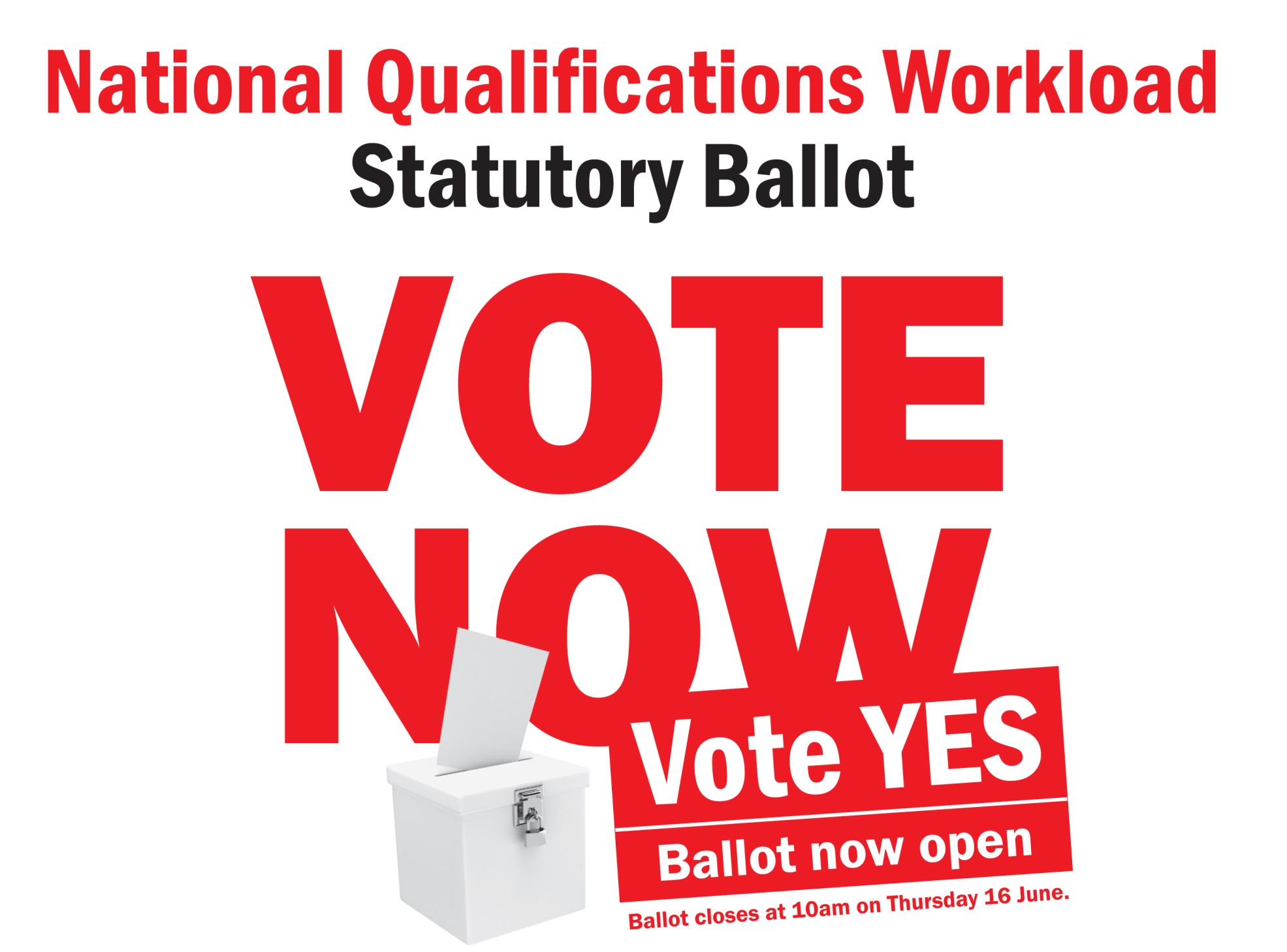 Why now?
The EIS has argued consistently that the timeline around the introduction of the new Qualifications has been rushed, giving schools insufficient time to absorb and plan for the changes
For mainly political reasons, however, school session 2013/14 saw N4 and N5 introduced, with Highers joining them the following year
Goodwill exhausted
From the outset the workload demands on schools have been excessive 
The key driver of this workload has been internal unit assessment, linked to completely disproportionate verification demands from SQA
Teachers delivered for pupils but despite recognition of the concerns raised, redress has been limited
Workload tsunami!
Following the first year of National 4 and 5, Michael Russell, then Cabinet Secretary for Education, said:

“Last year saw the implementation of the first year of the new National qualifications and teachers were challenged by an increased workload – arguably, their hardest-working year.“It is to the credit of our teachers that the qualifications diet went so well and I am determined to provide additional support to help schools.”  

A Reflections Group was convened. It said…
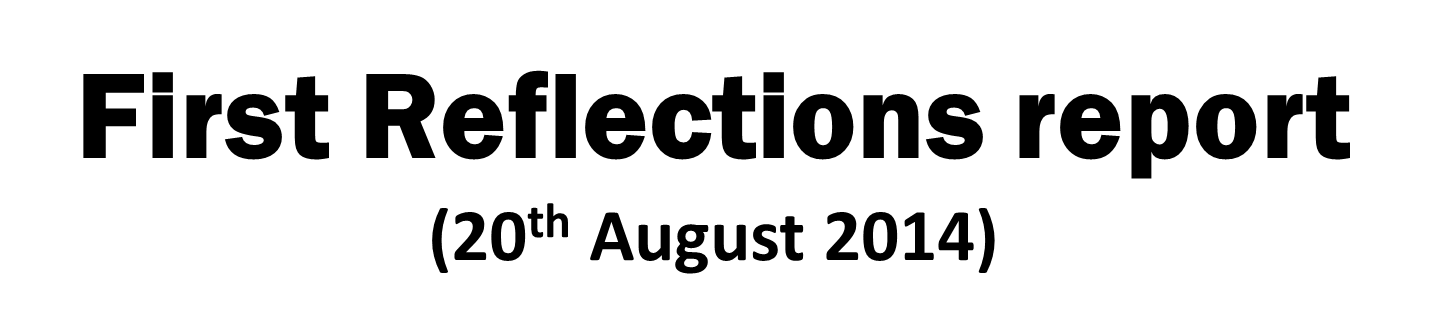 “… it is clear that in the past year there has been a significant and unsustainable level of over‑assessment in many parts of the system. This increase in assessment was not intended, and requires to be addressed at both national and local level.” It agreed to:
 
review the demands of assessment on pupils in each subject
review the administrative requirements on teachers and centres with a view to reducing any unnecessary paperwork and bureaucracy
review the requirements for passing internal assessments with a view to streamlining the demands of reassessment where that is appropriate
review and clarify the relationship between unit and course assessment to remove any unnecessary overlap
2 years on and what has changed?
More of the same…
The Reflections Group reconvened in August 2015 but struggled to agree where any substantial progress had been made.

The EIS highlighted that the introduction of new Highers had simply compounded the “unsustainable” workload pressures. 

The CFE Management Board procrastinated over a move to set up a Working Group – only finally endorsing this approach after the EIS had begun conducting a consultative ballot on industrial action which provided a massive endorsement for action.
Consultative ballot on NQ  workloadNovember / December 2015
Result
Voting YES:	 7175  93%
Voting NO:	 537	7%
Turn out:	46 %
Vote Yes
National Qualifications Review Group
At the request of the EIS a Ministerial-led Review Group was set up, charged with producing an initial report by the end of March with recommendations which could be implemented for session 2016/17

Thereafter to further report on broader issues such as the articulation between the Broad General Education and the Senior Phase; the standing of National 4 etc.
National Qualifications Review Group
An interim report has been produced but has still not been published – despite the March deadline!

It falls far short of EIS expectations on cutting excessive workload in session 2016/17:
No reduction in internal assessment demands
No removal of assessment duplication (unit/exams)
No acceptance of unit assessments being non-mandatory at N5 and Higher
National Qualifications Review Group
Two welcome changes:
Random selection unit verification suspended pending a review (hard fought for within the Review Group)
Thresholds for Unit passes

EIS Executive and Council were clear, however, that these limited changes would not have significant impact on reducing excessive workload nor on reducing the assessment burden on pupils and therefore confirmed a move to a statutory ballot.
Statutory Ballot on action short of strike
Q ARE YOU PREPARED TO TAKE PART IN INDUSTRIAL ACTION SHORT OF STRIKE ACTION AMOUNTING TO A BOYCOTT OF CO-OPERATION WITH THE SQA?  YES/NO

Purpose of the action:
To act collectively to maintain pressure for significant changes to reduce the workload and assessment burden
To move the system on from recognising the problem to implementing solutions
To hold SQA to account
What next?
Ballot opens 24th May
Closes June 16th
High turnout essential – UK Government’s TU Bill could become law meaning that abstentions, effectively, count as No votes
Review Group will continue – further report due later this year – the EIS will continue to engage in discussions
Use Your Vote!
It has been the collective voice of the EIS which has moved this agenda forward – we need to maintain momentum and to strengthen that voice. 

You are urged to use your vote in this ballot -
  	Vote Yes for a reduction in workload
	Vote Yes for a strong collective voice
	Vote Yes for action short of strike
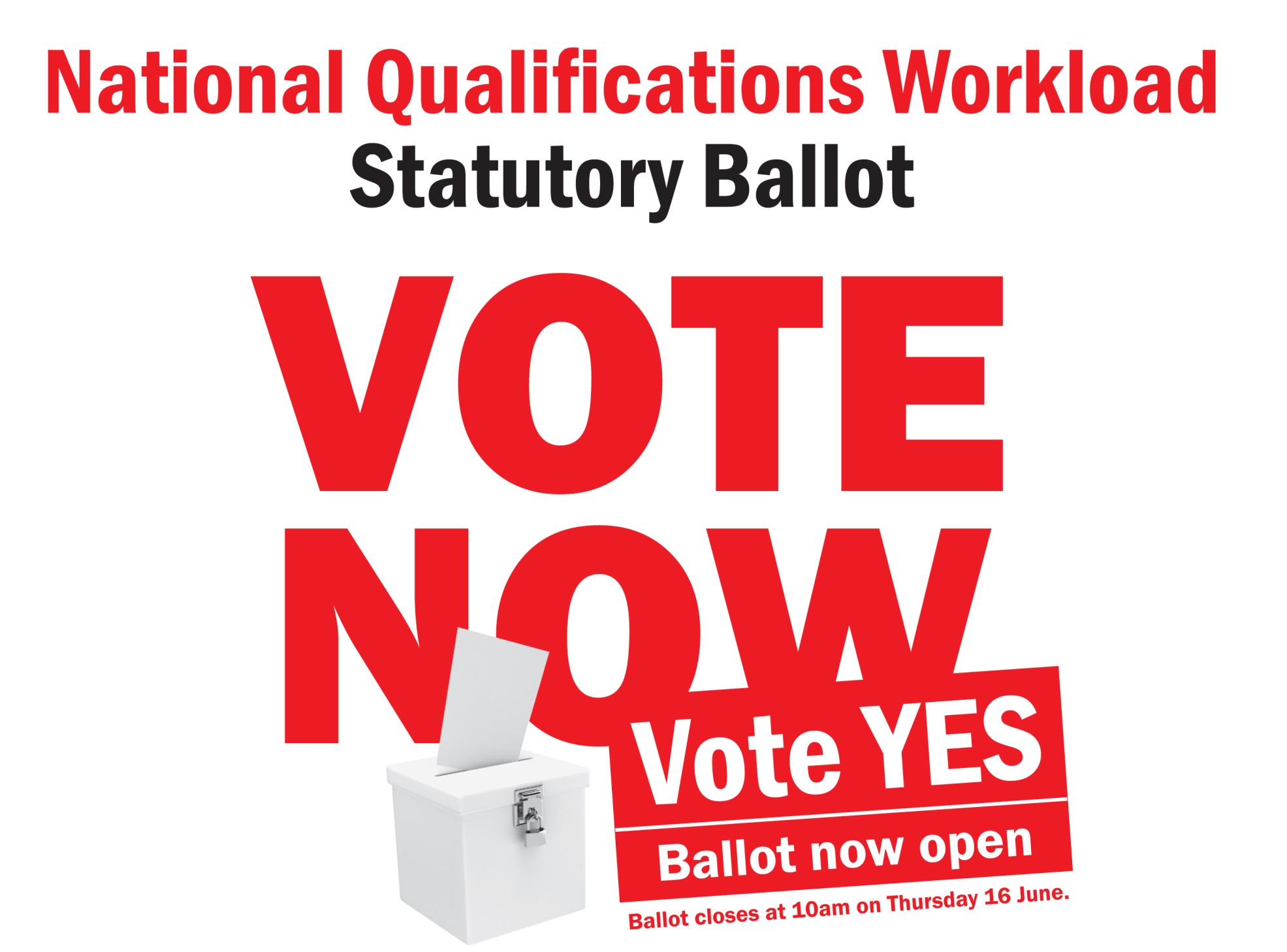